29. april 2024
Fremtidens Grønne Energi
Status VE-anlæg
Foredragsholder: Karsten Kolle
Idefase – november 2023
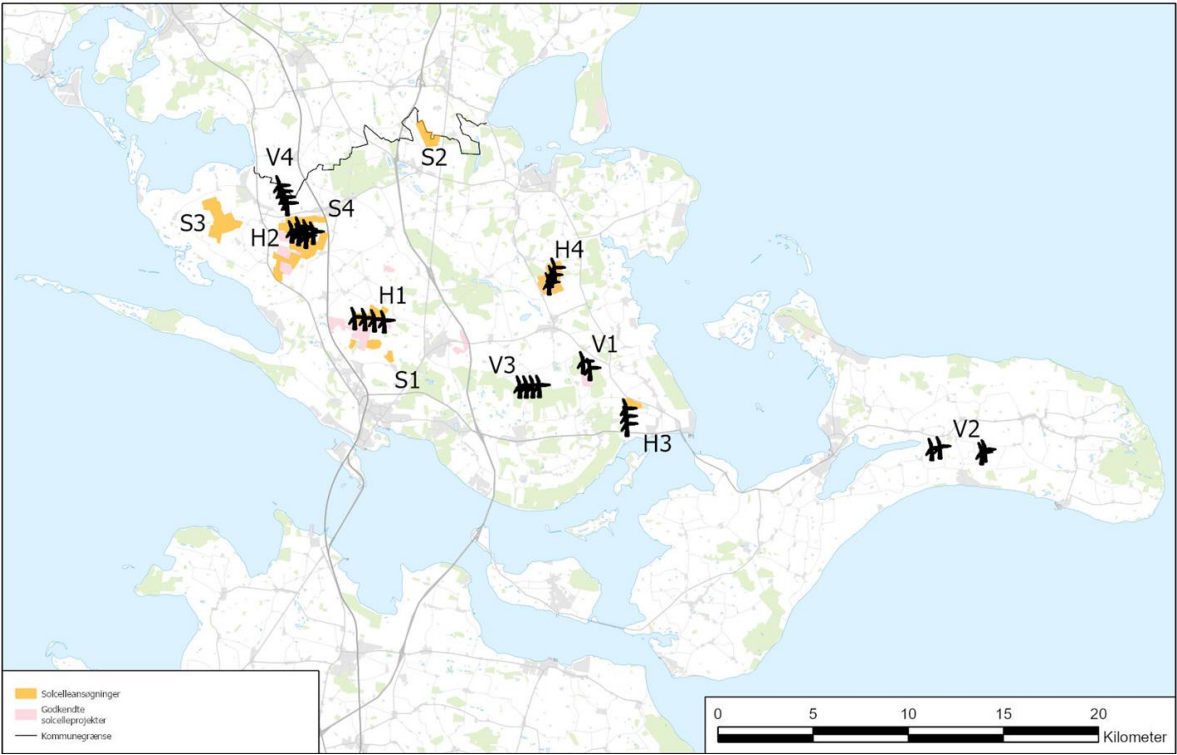 Barmosen
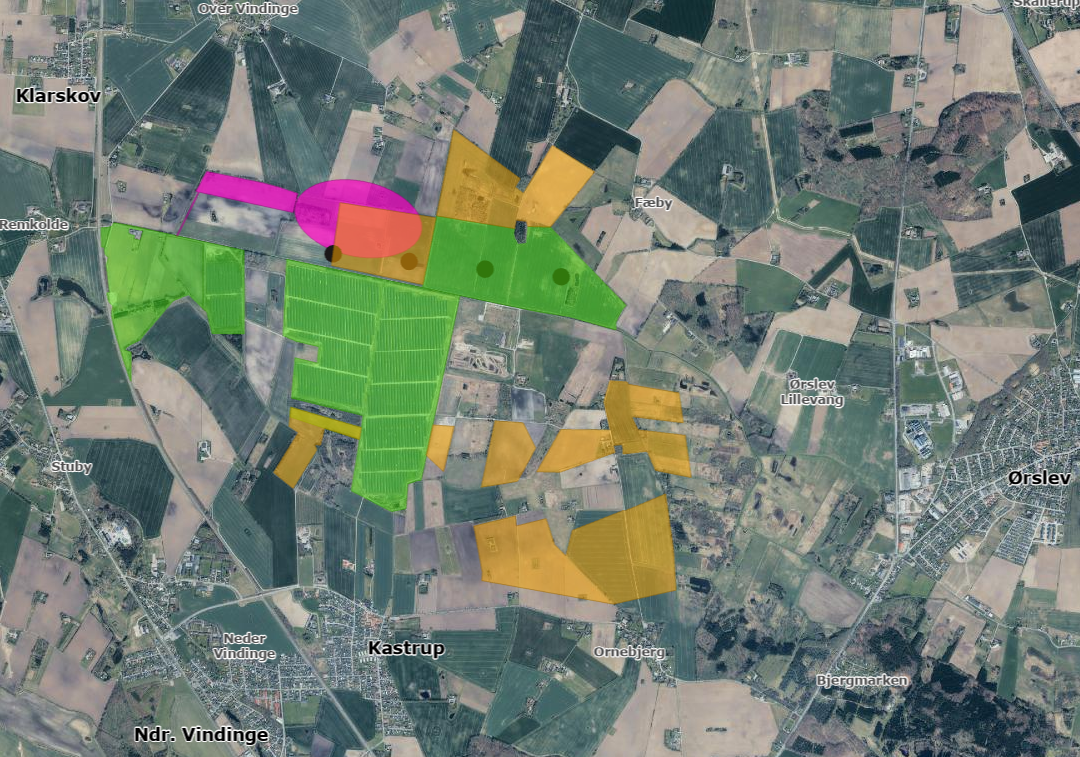 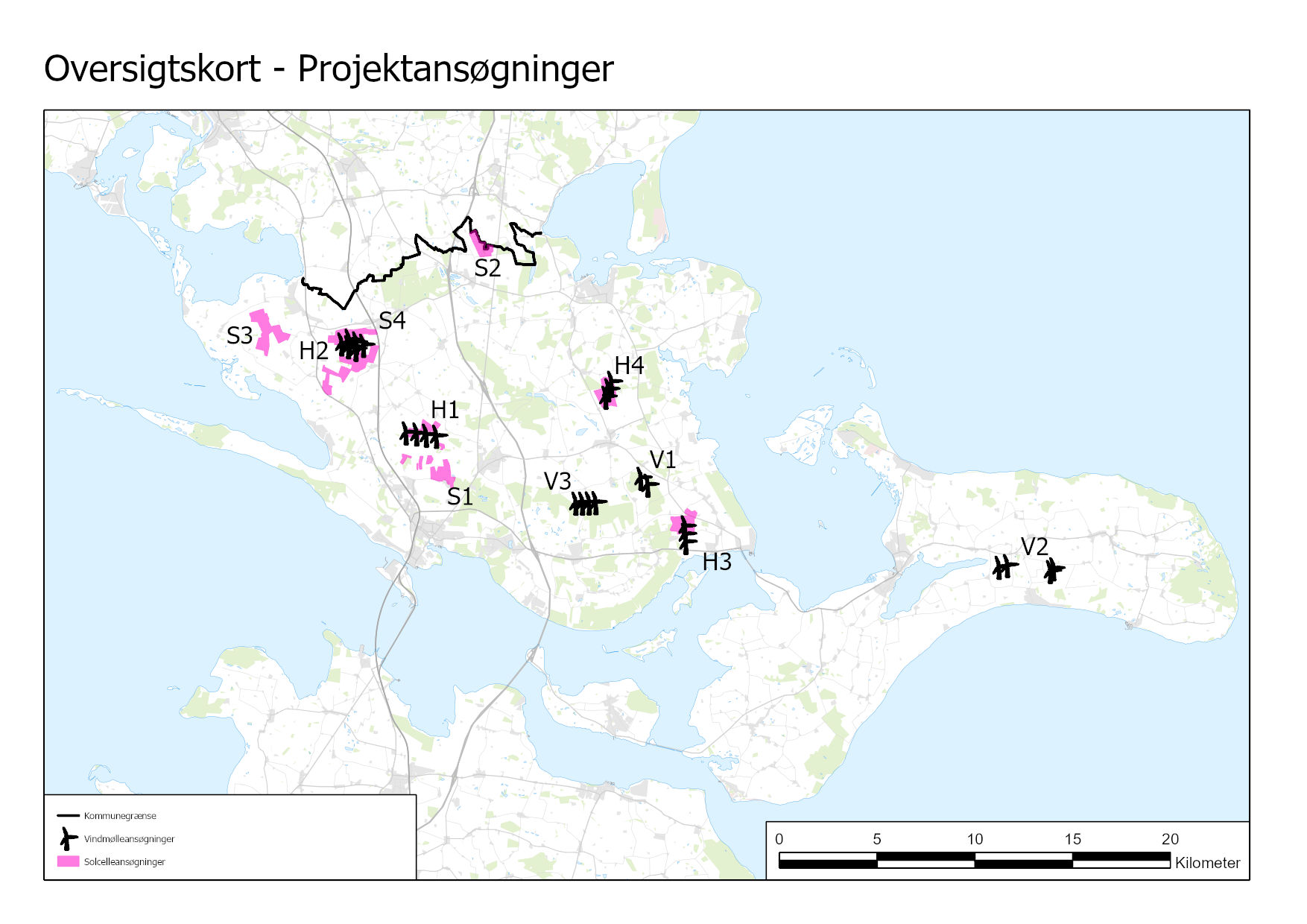 Ny 200 kV transformerstation – skal afklares med Energinet.
Afklaring af projekttilpasninger / afgrænsninger.
Udfordring – spredt anlæg i område med spredt bebyggelse.
Arbejdet er i gang.
Køng MosE
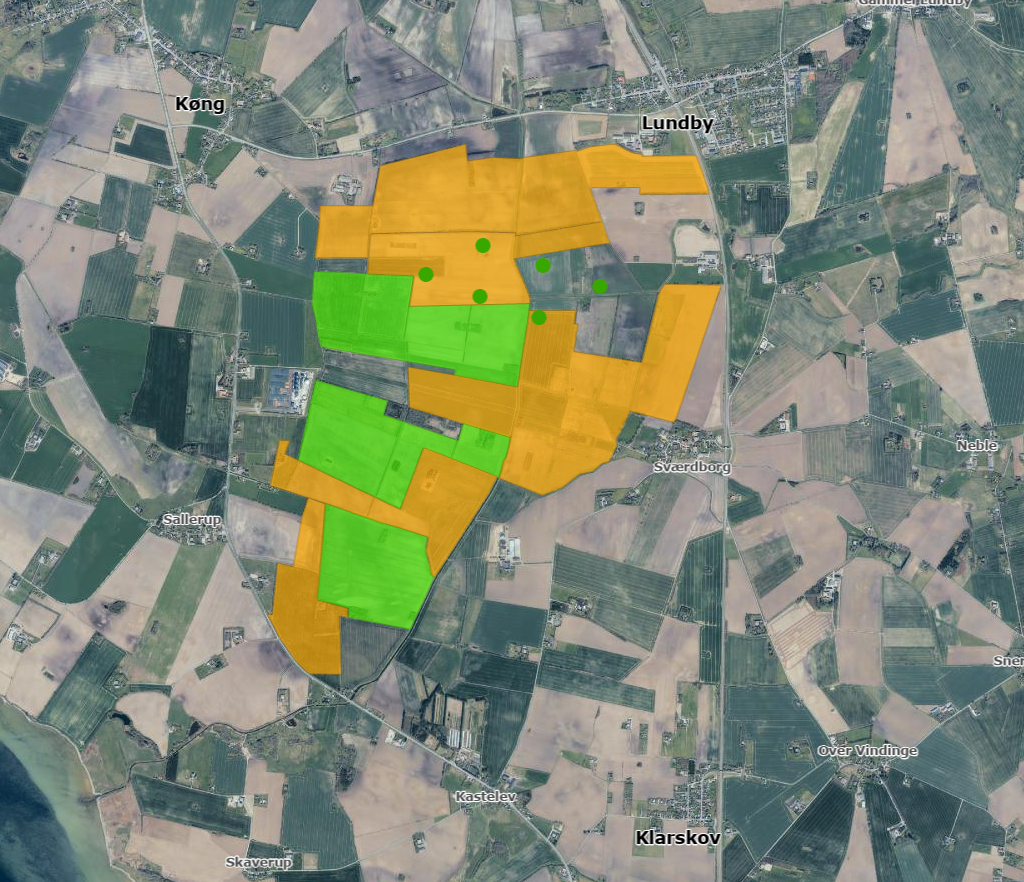 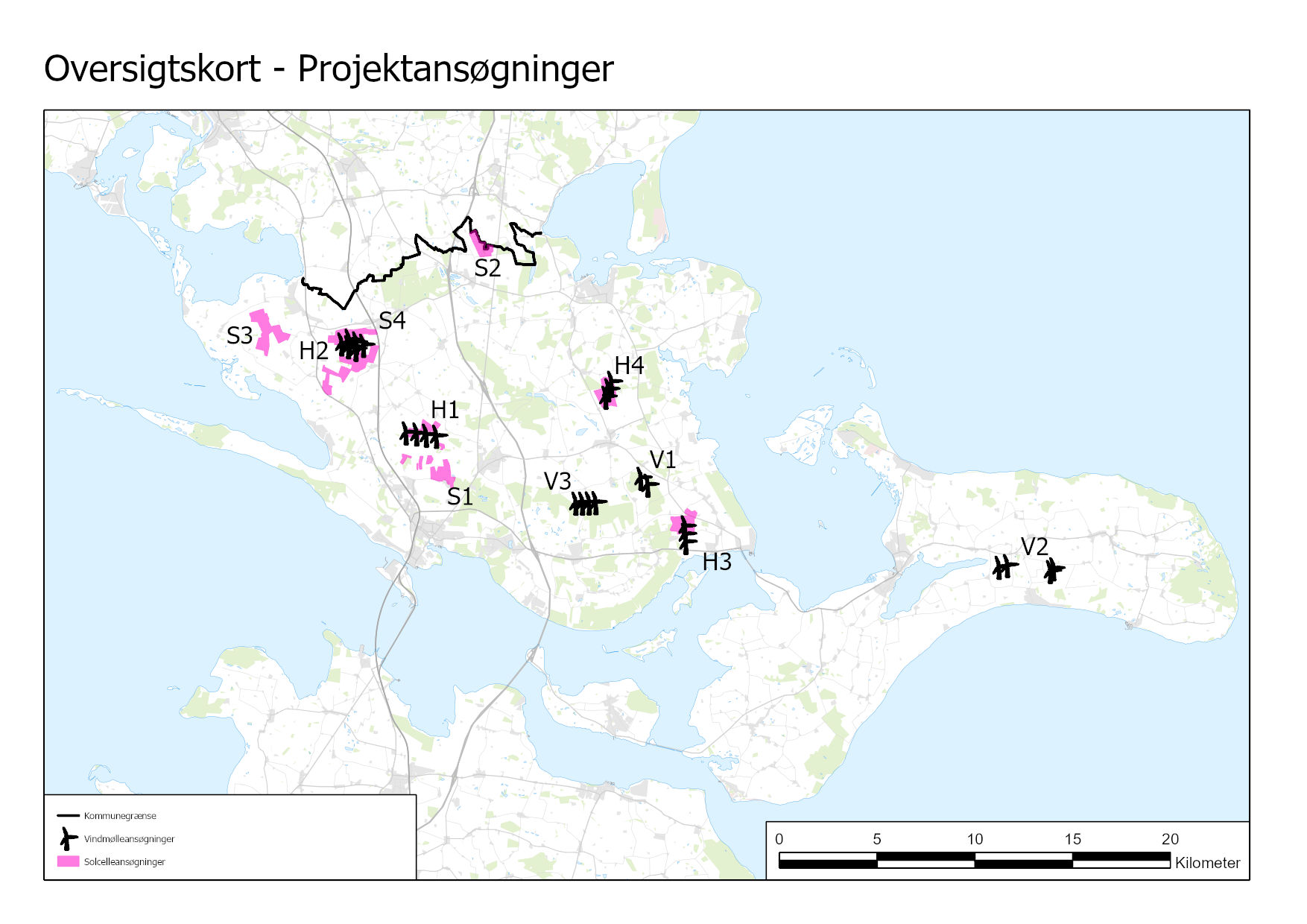 Udfordring: Behov for spredningskorridorer.
Udfordring: Stisystemer, natur og vandløb.
Afventer projekttilpasninger / detailprojekt (Afventer ansøgere).
To udviklere forventeligt en proces dvs. fælles miljøkonsekvensvurdering.
St. røttinge
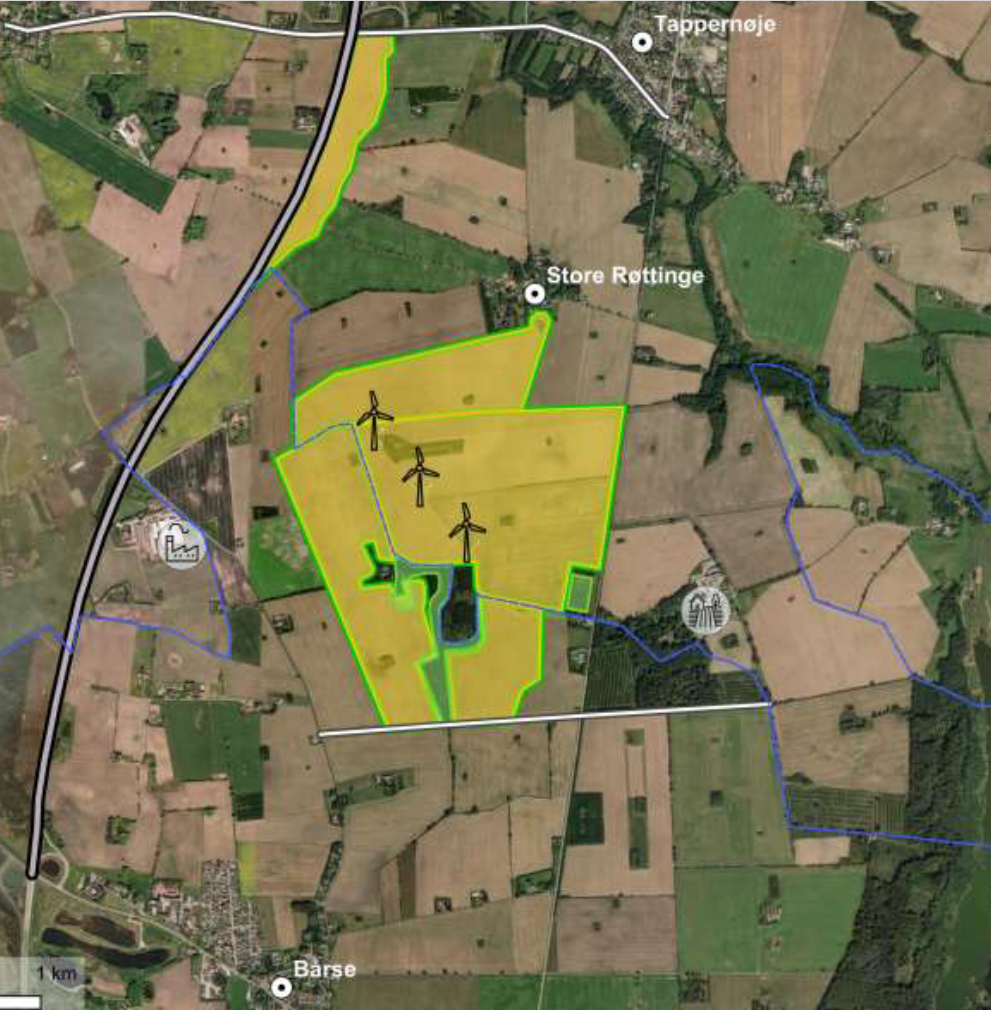 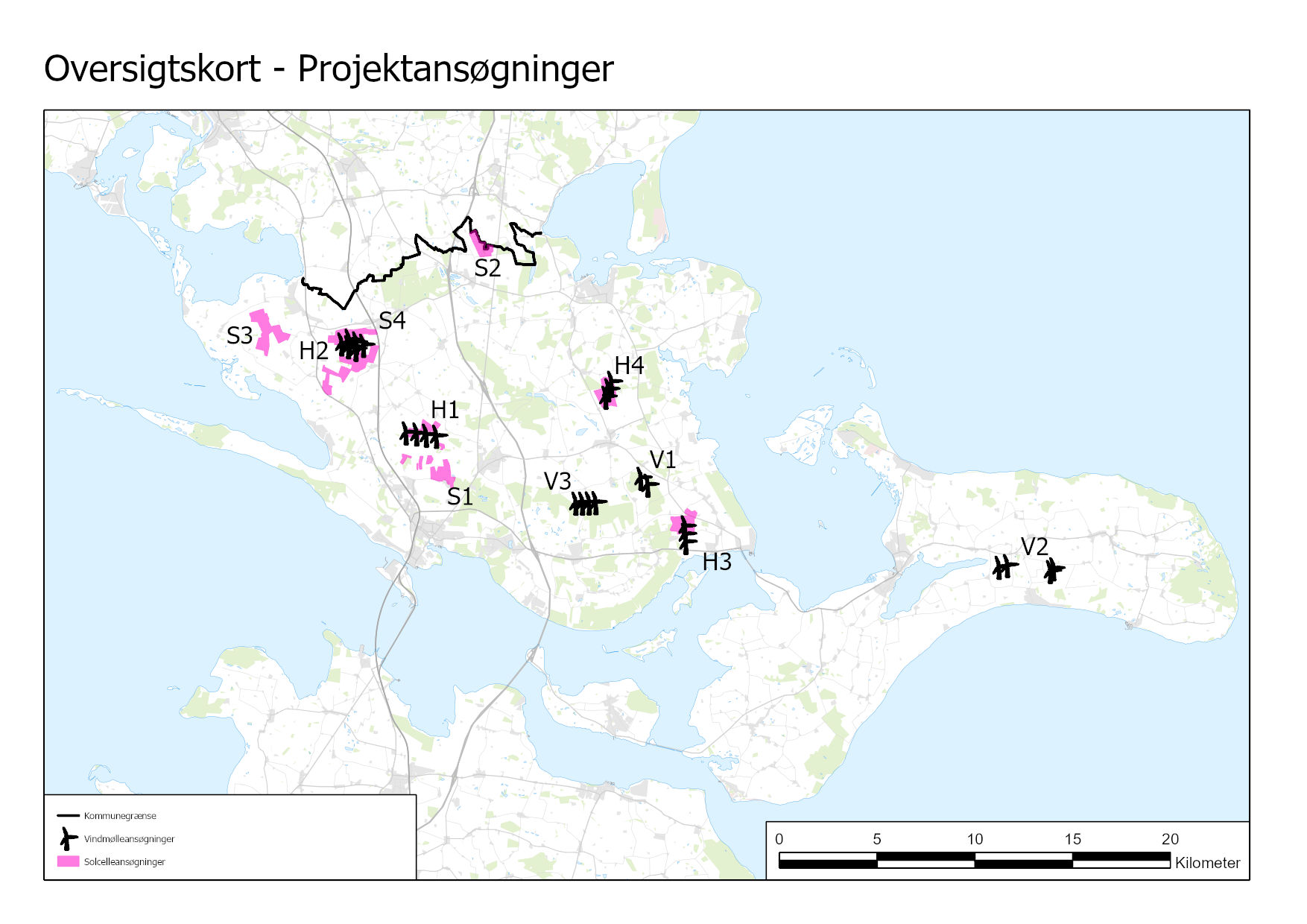 Planlægningen skal ske i samarbejde med Næstved Kommune (Fælles lokalplan og miljøkonsekvensvurdering).
Udfordring: Vådområdeprojekt i den sydlige del (friholdt i ansøgningen).
Udvikler ønsker yderligere arealer i tilknytning til det ansøgte.
Afventer ansøger og igangsættelse i Næstved Kommune (sommer 2024).
OREMANDSGÅRD
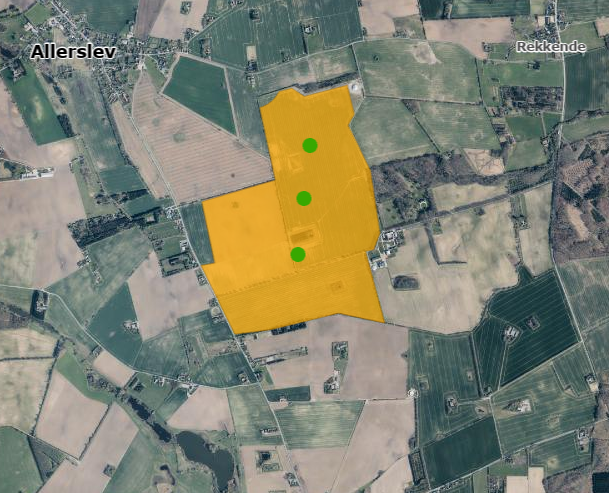 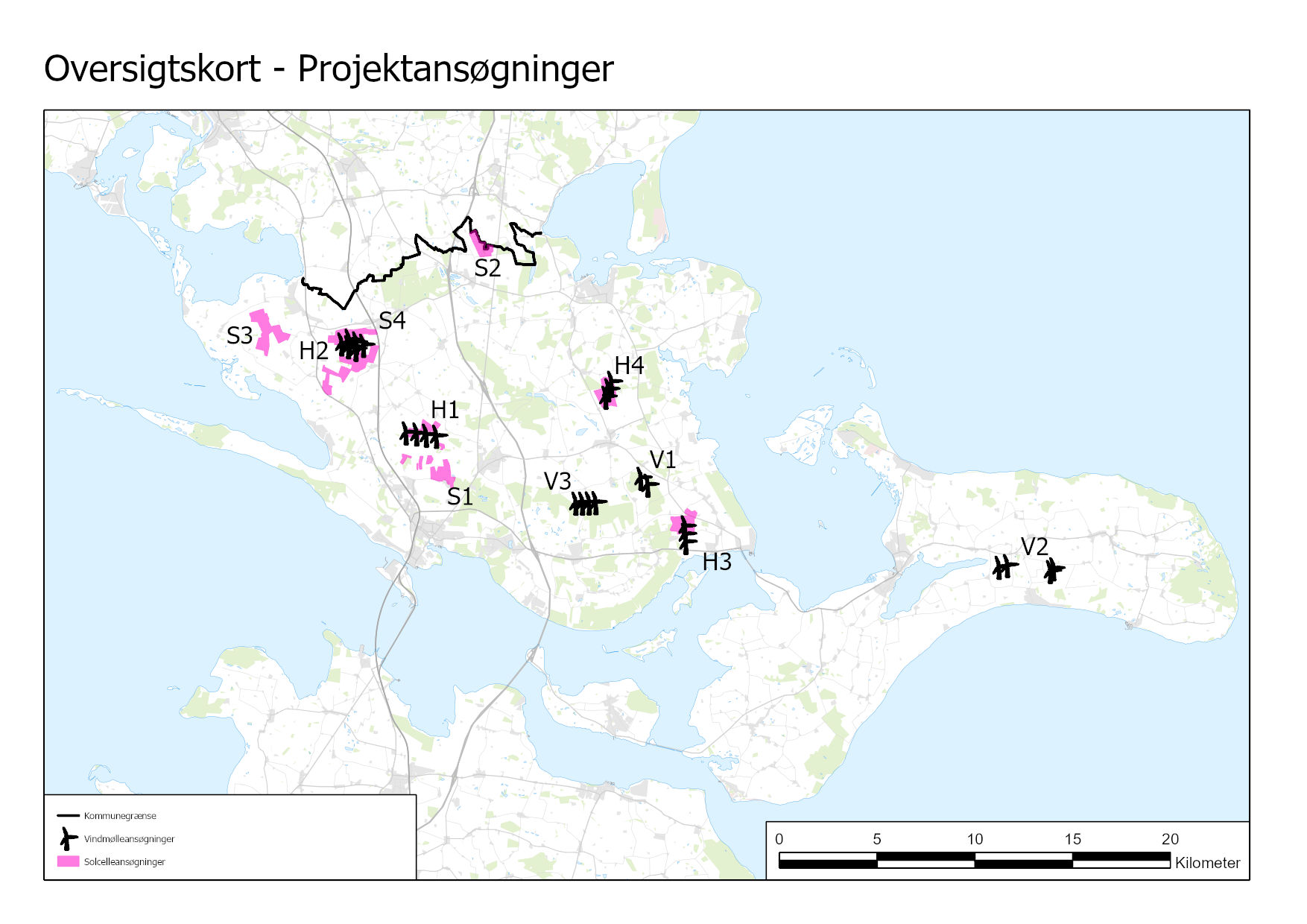 Projekttilpasninger, da det ønskes realiseret uden nedlæggelse af boliger på godset.
Dialog med udvikler vedr. projektdetaljer er i gang.
Petersgård
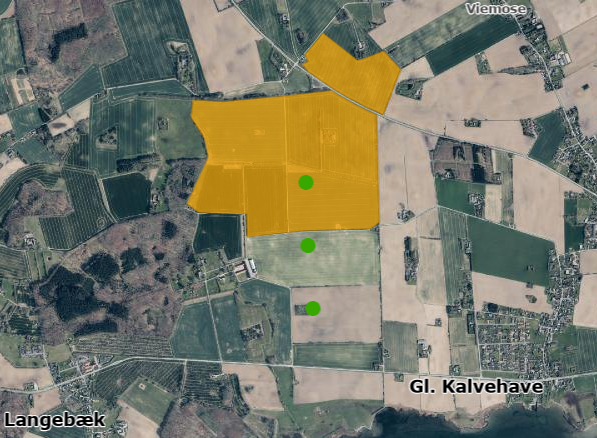 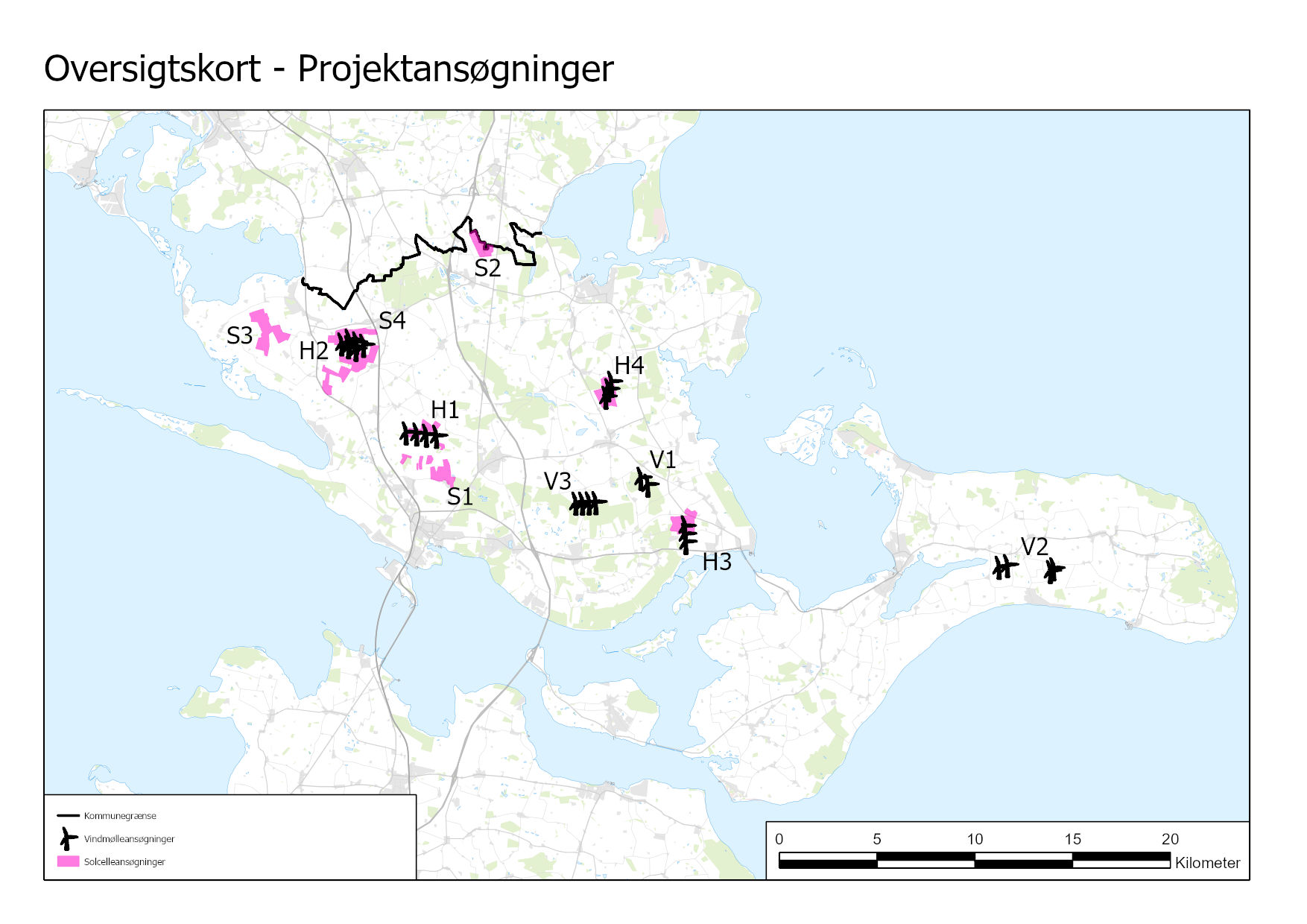 Udfordring: Placering i Bevaringsværdige landskaber.
Forsøges fremmet ved ansøgning til staten som Energipark (ultimo 2024).
Hvis det godkendes som energipark starter planlægningen i 2026.
Høvdingsgård
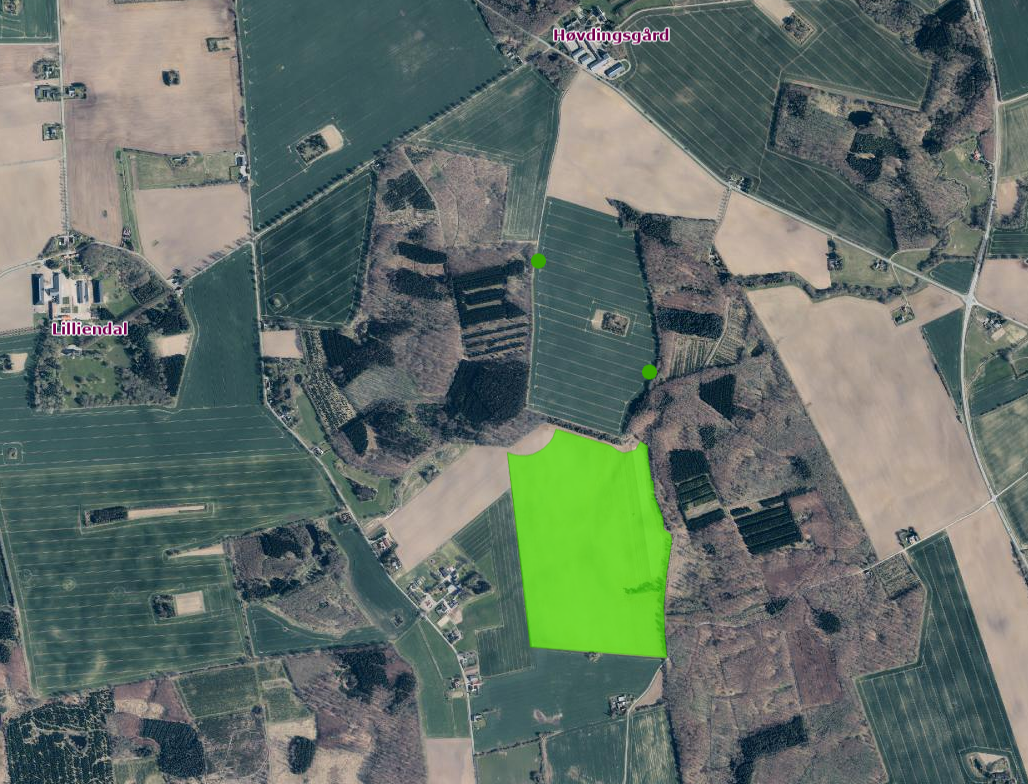 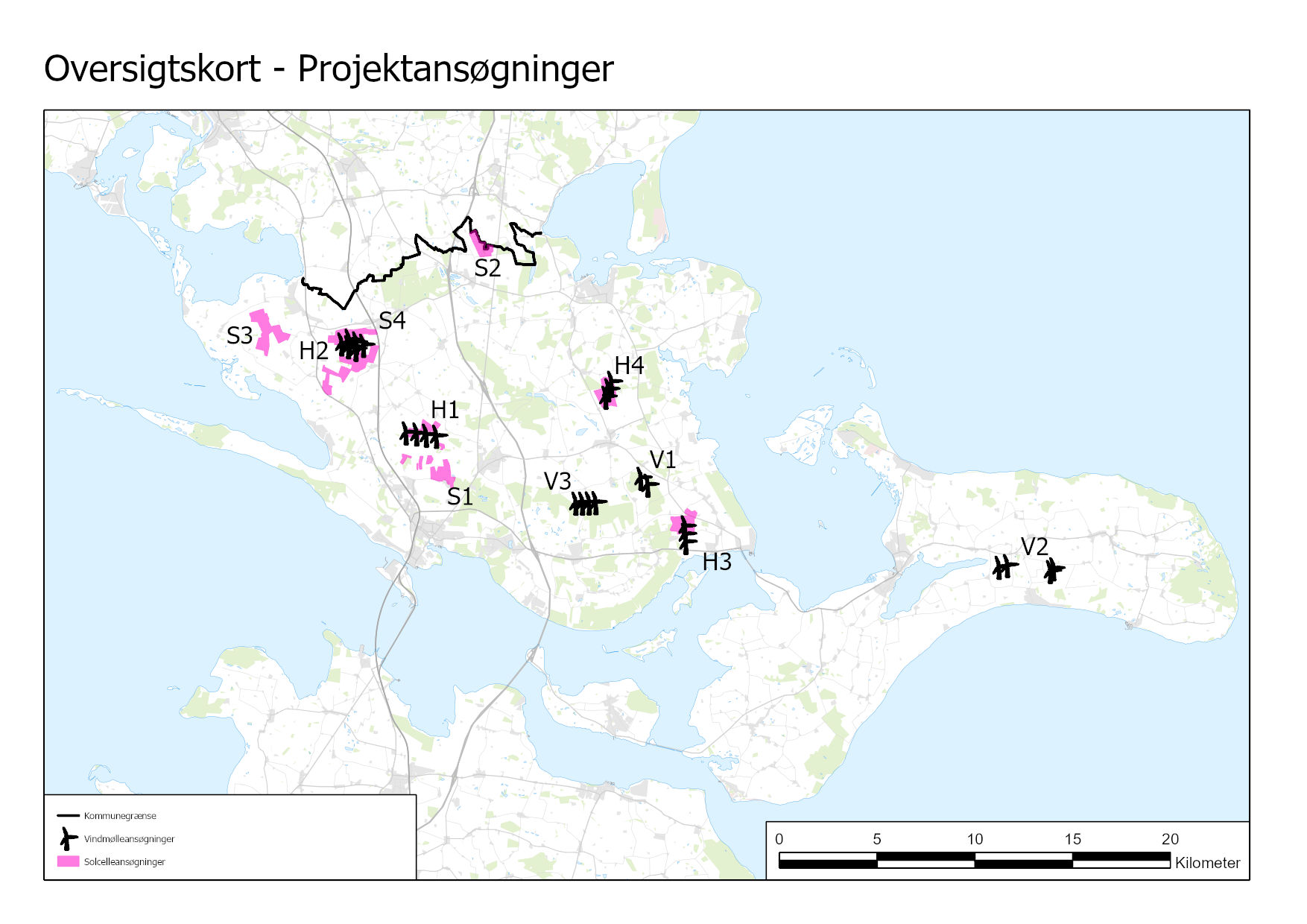 Udfordring: Placering i Grønt Danmarkskort & Bevaringsværdige Landskaber.
Ansøger vil forsøge at ansøge om Energipark sammen med Petersgård (Ultimo 2024) – Planlægning 2026, hvis det godkendes som energipark.
Tolstrup
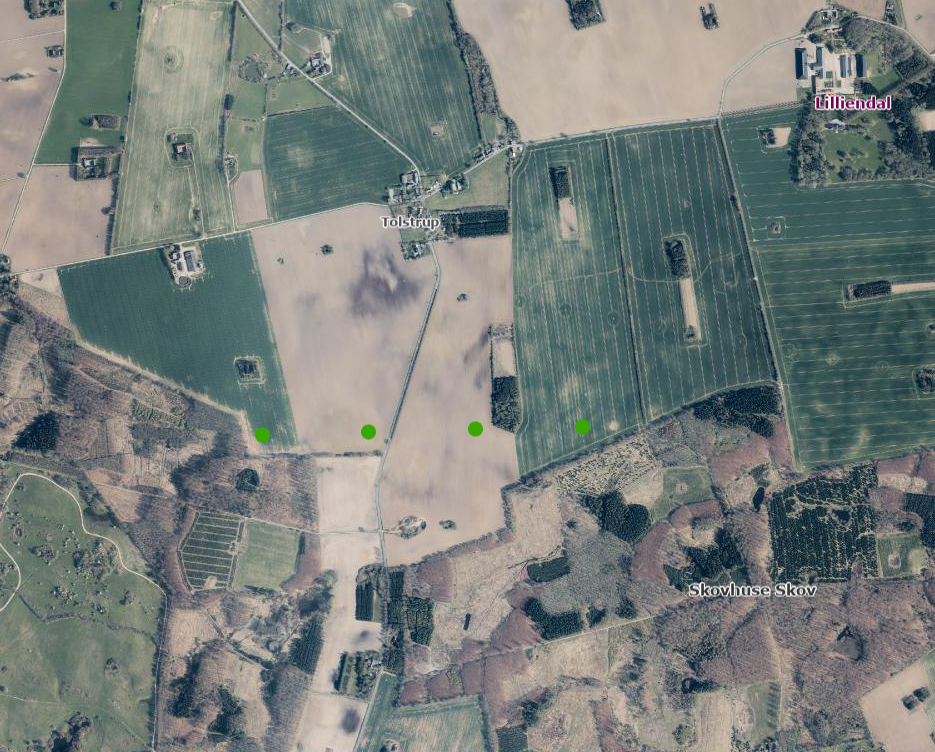 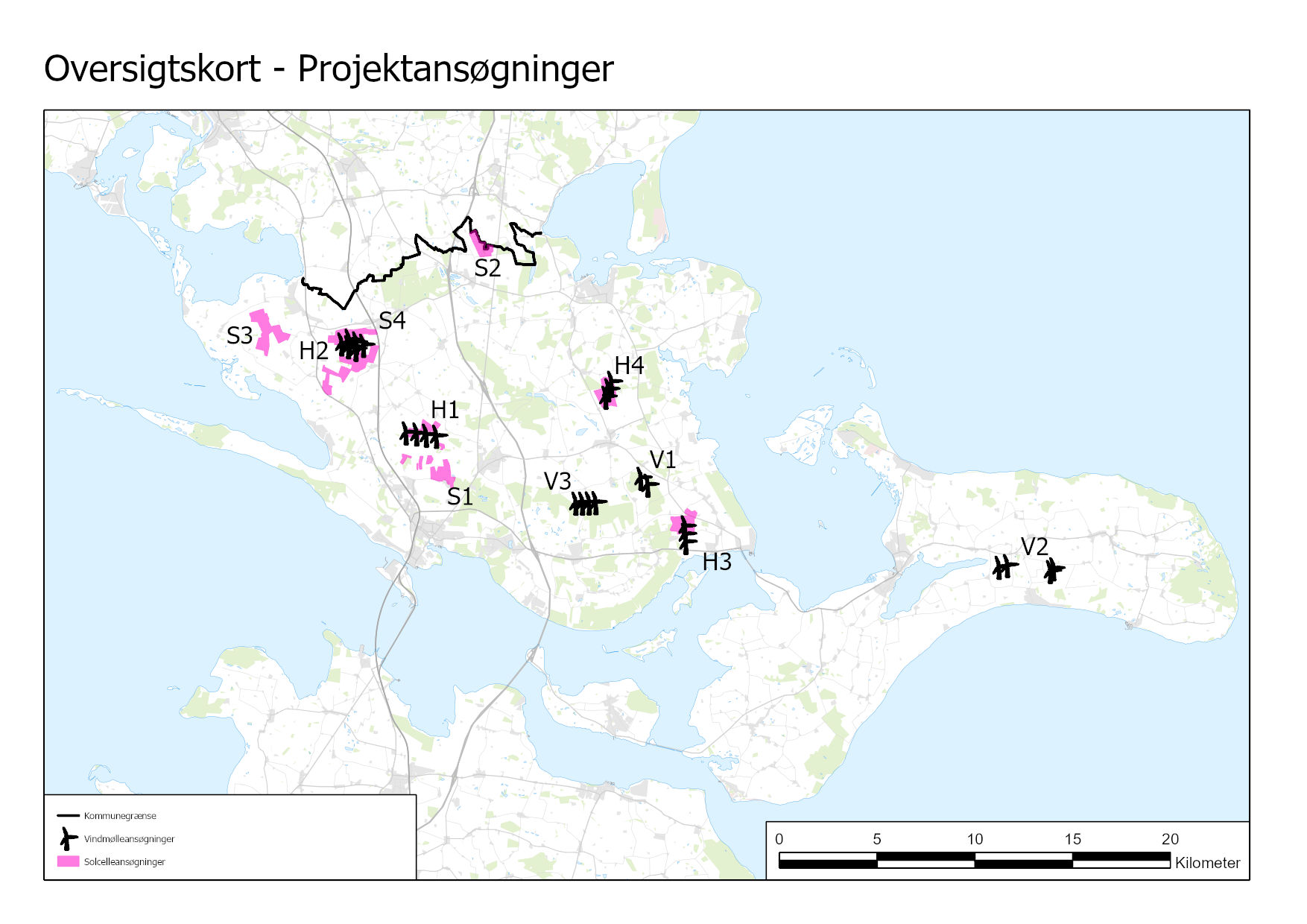 Afventer projekttilpasninger / detailprojekt (Afventer ansøgere).
Vedvarende energi
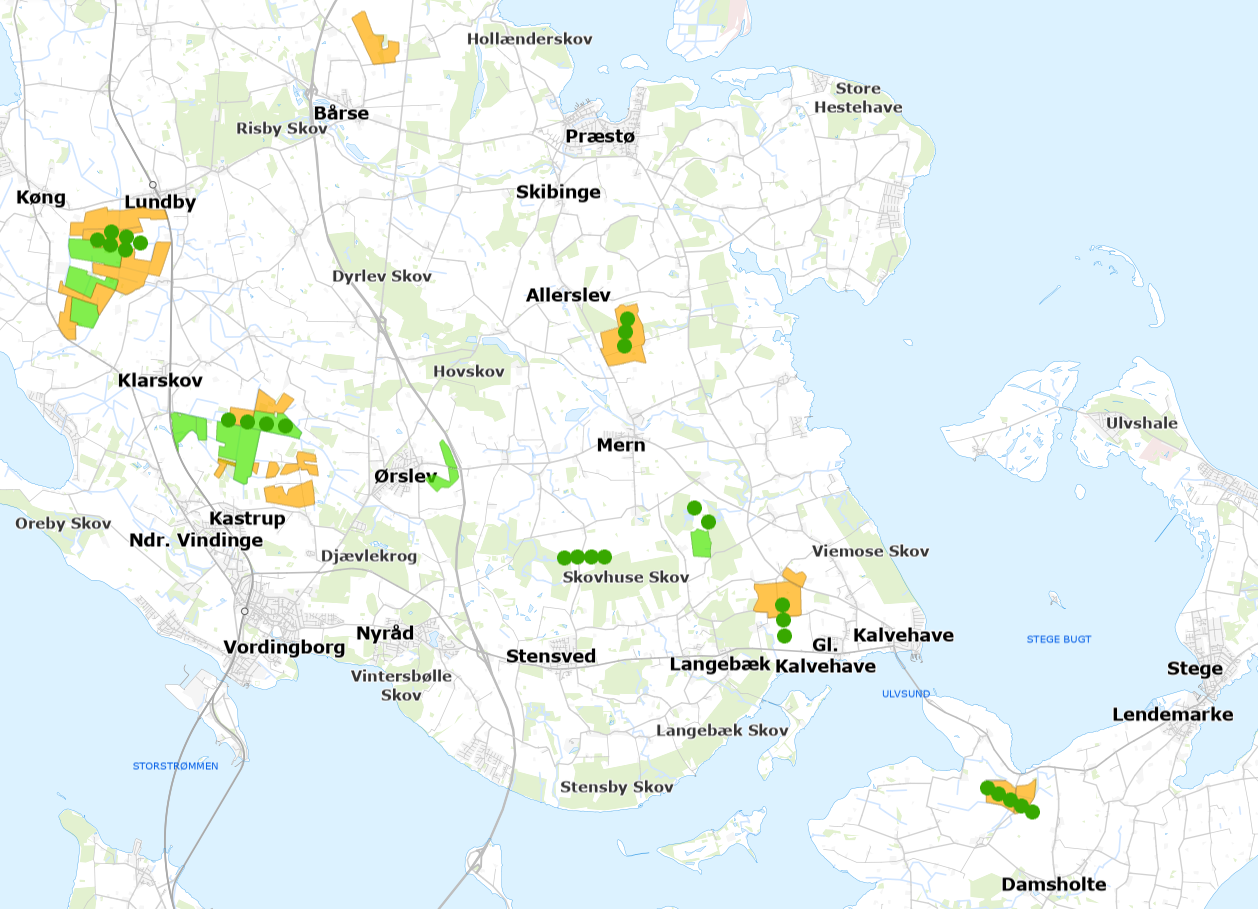 Koster Vig
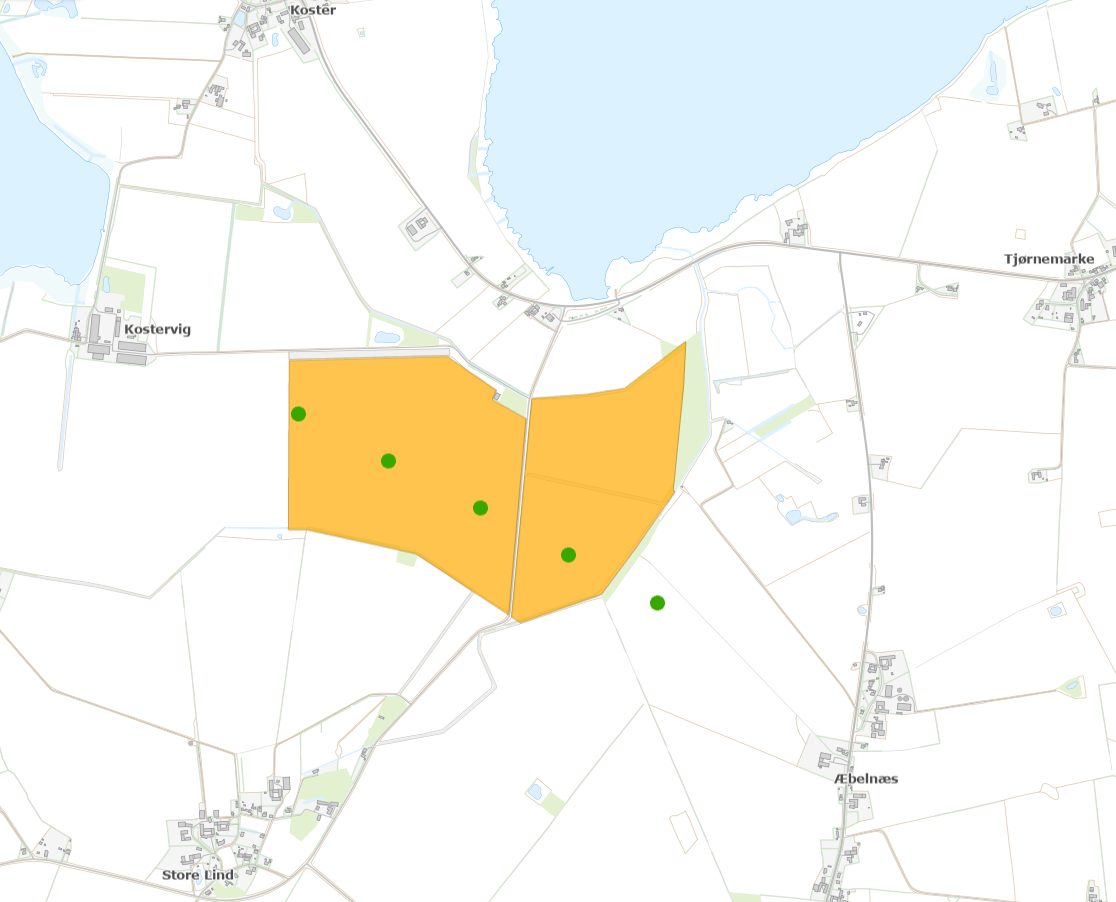 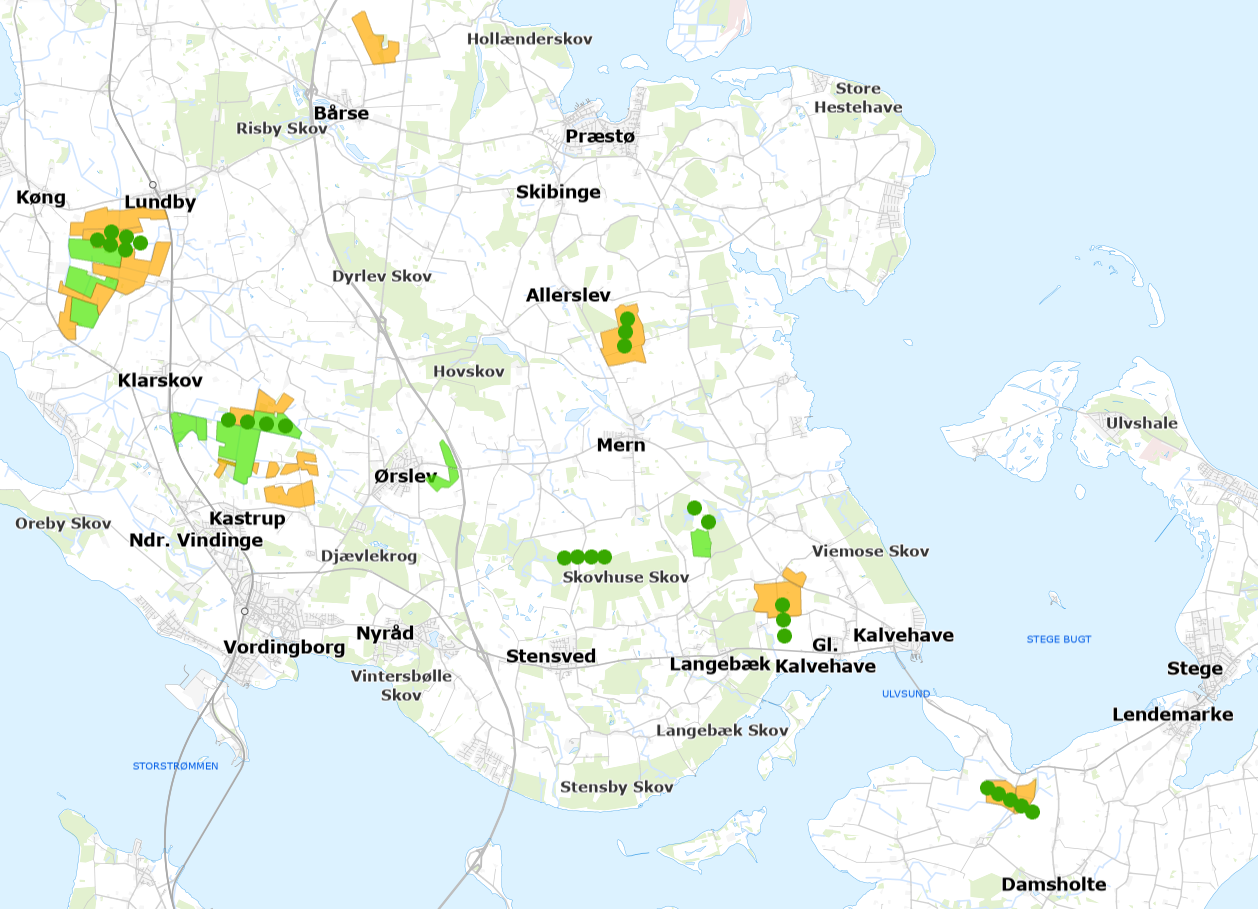 Til politisk drøftelse i juni.
Proces
Afklaring af ansøgning (Projektejer tilpasser).
Administrativ vurdering af projektdetaljer (Besigtigelse mv.).
Projekttilpasning (Ansøger / Administration).
Foroffentlighed (Vedr. projektdetaljer, grøn pulje og frie midler).
Tilpasninger efter foroffentlighed.
Udarbejdelse af planforslag og miljøkonsekvensrapport.
Politisk behandling af planforslag.
Offentlig høring.
Politisk vedtagelse.
29. april 2024
Fremtidens Grønne Energi
Hvad ser vi på ved
VE-anlæg
(Besigtigelse)
Foredragsholder: Karsten Kolle
OREMANDSGÅRD
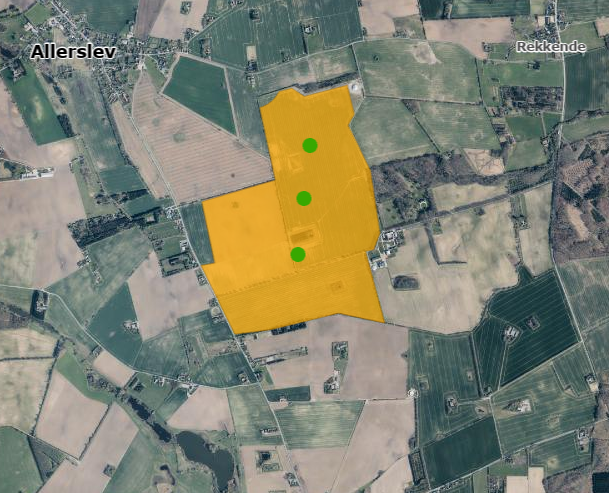 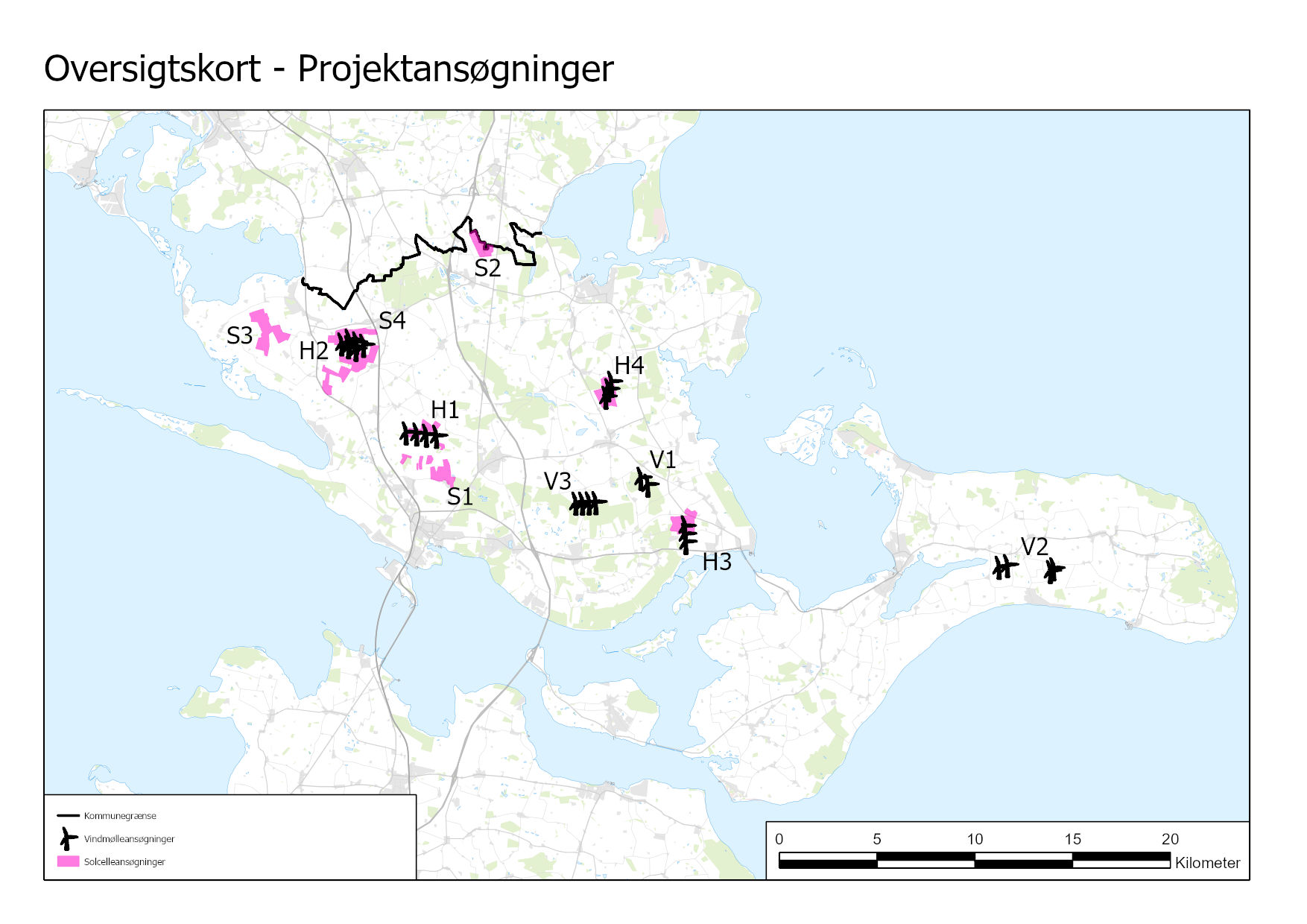 1. LAndskab
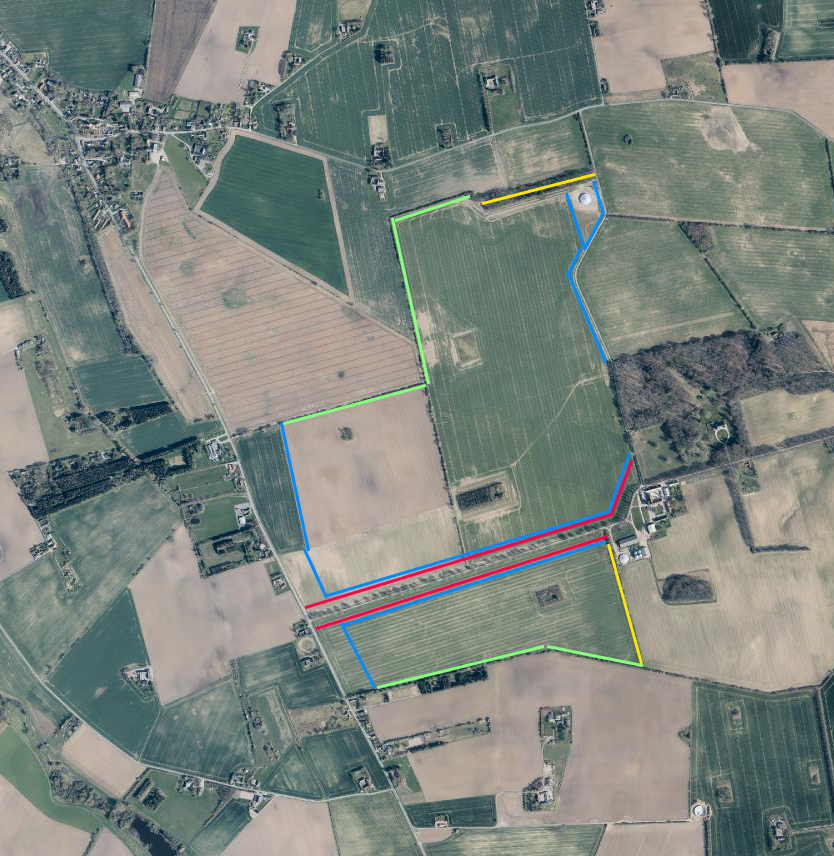 Bevares
Ny beplantning
Bevares og
suppleres
Ny beplantning
Bevares
Bevares og
suppleres
Sløring i forhold til omgivelserne, når man er tæt på.
Kuperet landskab - solceller og vindmøller kan ikke gennem helt væk.
Indblik til kirken skal sikres gennem begrænsning af plantebælters højde.
Alle til Oremandsgård skal fortsat fremstå, som markant landskabselement.
2. naboer
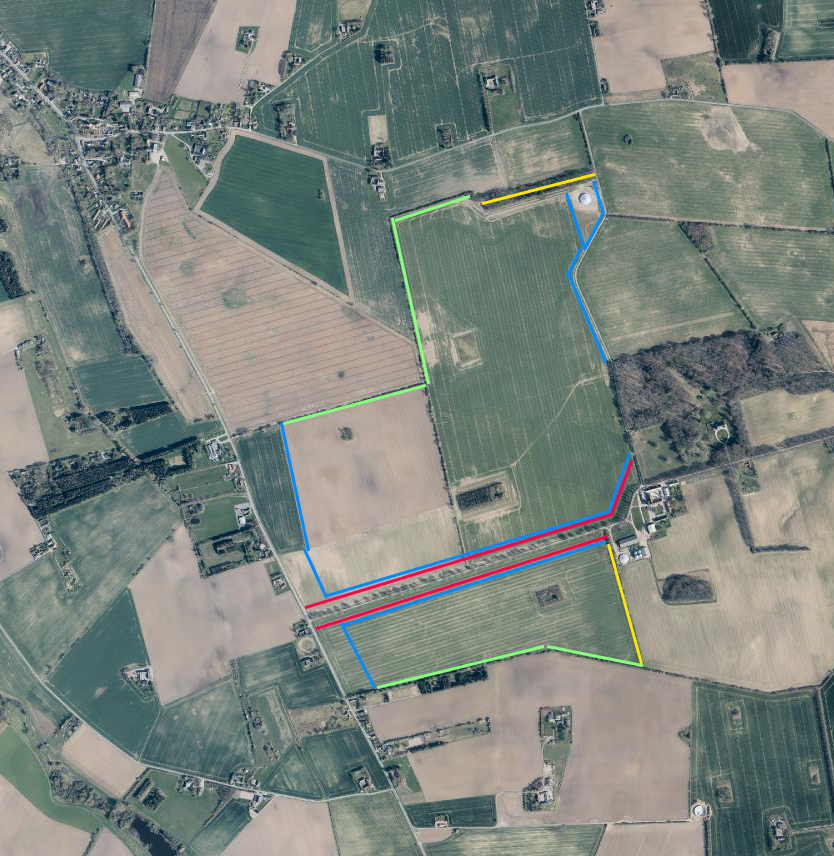 Orienterer naboernes ejendomme sig mod området?
Vil anlægget tage væsentlig udsigt?
Her naboer i en afstand på ca. 100 meter
3. Natur
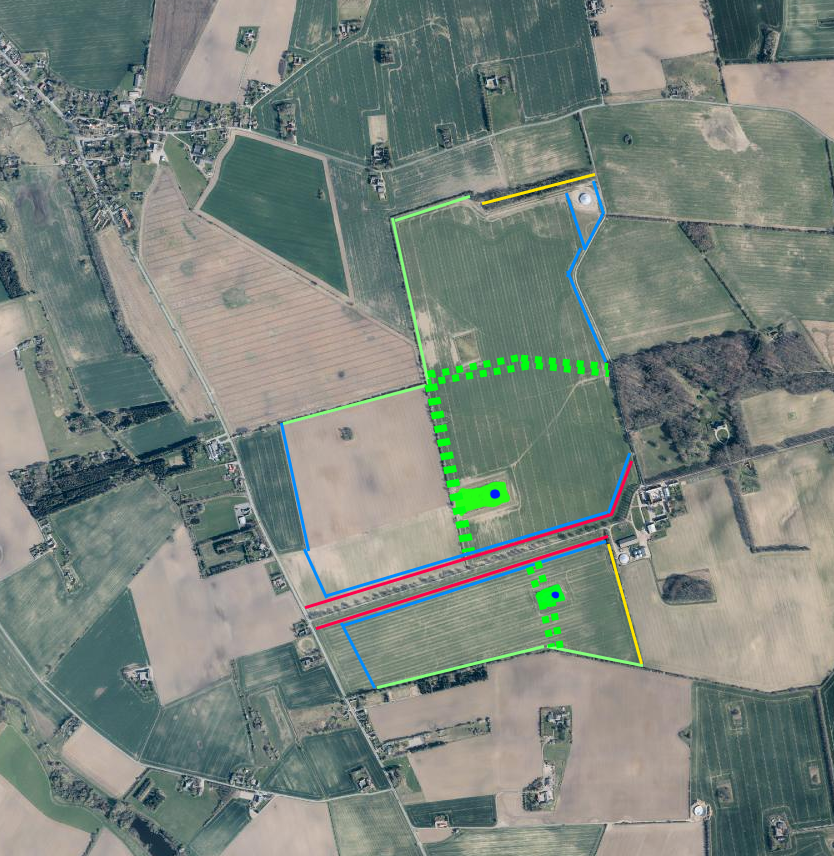 Forbindelser
gennem området
Rørlagt vandløb – Åbnes?
§3 Beskyttede søer
Kan der skabes en sammenhængende grøn struktur?
Hvor store solcelleflader ska der være? (Opdeling)
4. Adgang og forbindelser
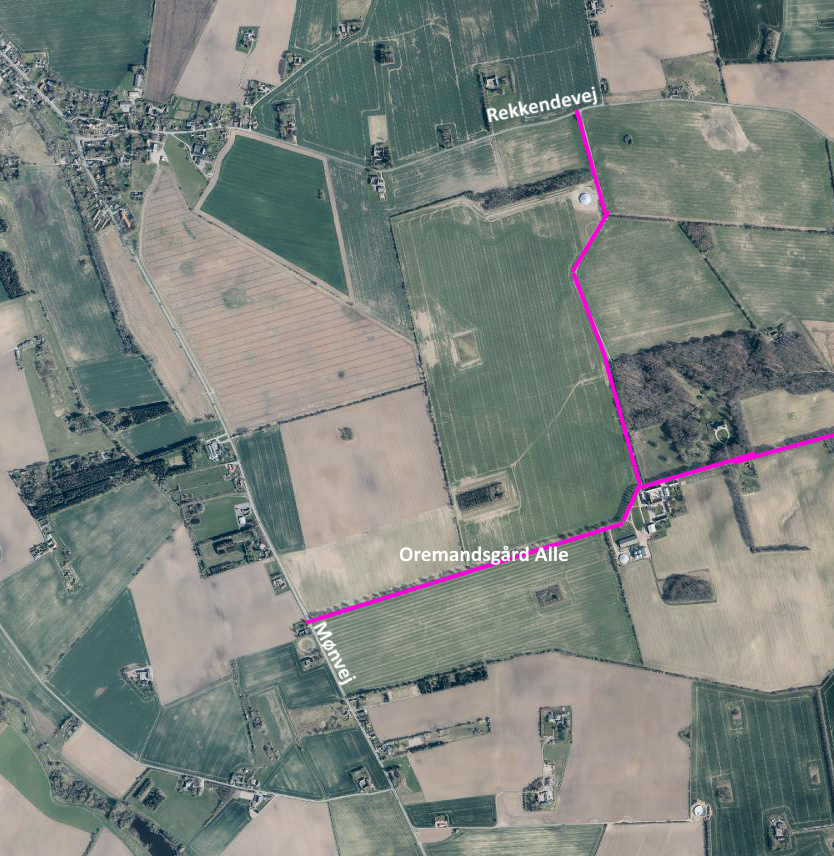 Giver anlægget mulighed for nye forbindelser?
Er der eksisterende forbindelser som kan forbedres eller fastholdes?
4. Spørgsmål
Hvad skal der lægges vægt på i forhold til indpasning af solcelleprojekter i landskabet?

Hvordan skal vi forholde os til eksisterende beskyttet natur og andre interesser i områderne?
 
Hvordan kan projekterne bidrage til øget offentlig adgang og rekreative interesser i det åbne land?